Illinois Department of TransportationWeigh In Motion Study
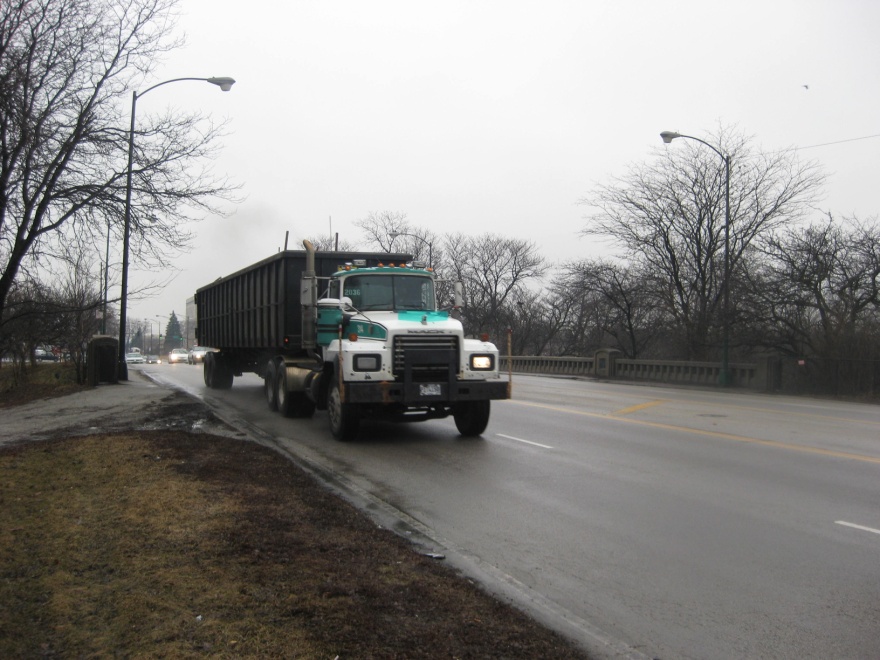 August 4, 2010

Tim Armbrecht, IDOT
Dave Thompson, AECOM
IDOT WIM Study Agenda
Bridge Description		Tim 
 Reason for Posting		Tim
 Equipment Used			Dave
 Installation of  Equipment	Dave
 Software \ Reports		Dave
 Draft Policy Recommendations	Tim
 Questions				Tim & Dave
Bridge Description
Structure Number:  016-0760
 Facility Carried:  Kedzie Avenue
 Feature Crossed:  South Lagoon Marquette Park
 Year Constructed:  1933
 Structure Length:  54.0 ft
 Bridge Roadway Width:  66.0 ft
 ADT / ADTT:  24,600 / 4,428
 Main Span Matl / Type:  Concrete / Tee Beam
 NBI Deck / Super / Sub Rating: 3 / 2 / 5
 Inventory / Operating Rating:  HS 7.4 / 12.3
 Posted for 20 Tons
Reason for Posting
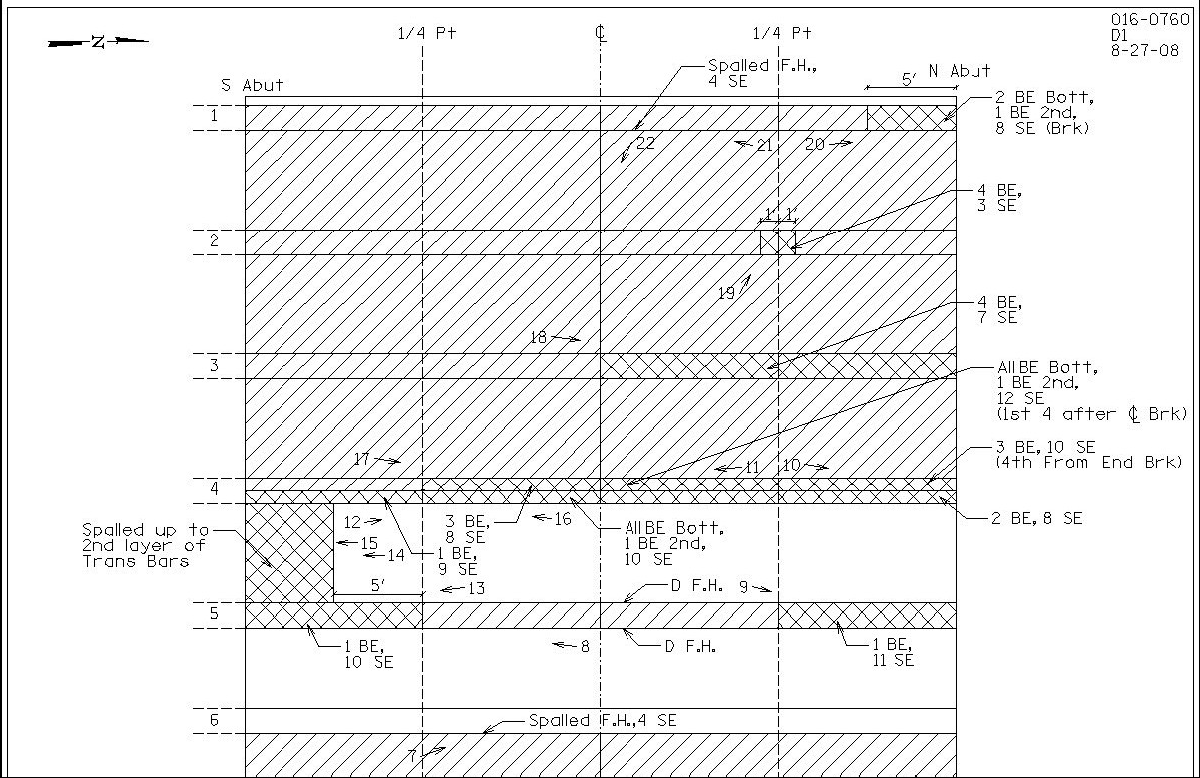 Reason for Posting
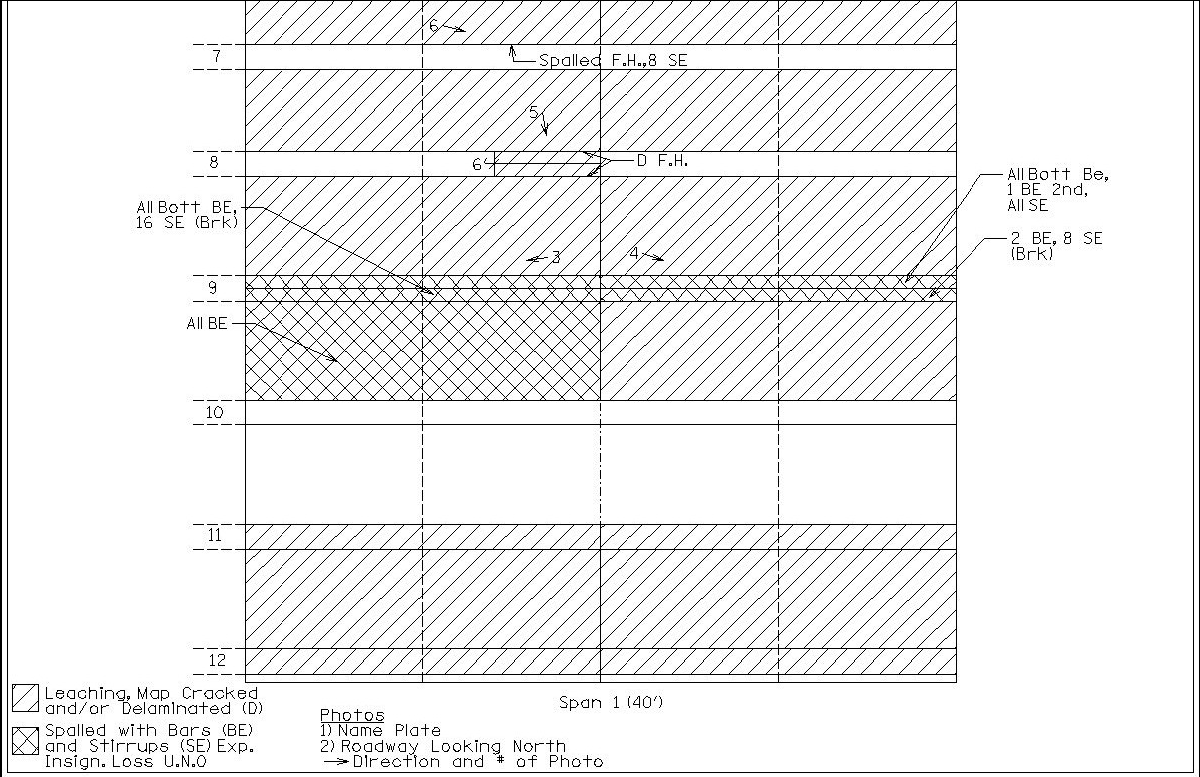 Reason for Posting
20 Tons
 Concrete in some areas of the deck, i.e. beam flange determined to be ineffective due to loss of compressive strength.
 Broken stirrups at beam ends reduces shear capacity.
Reason for Posting
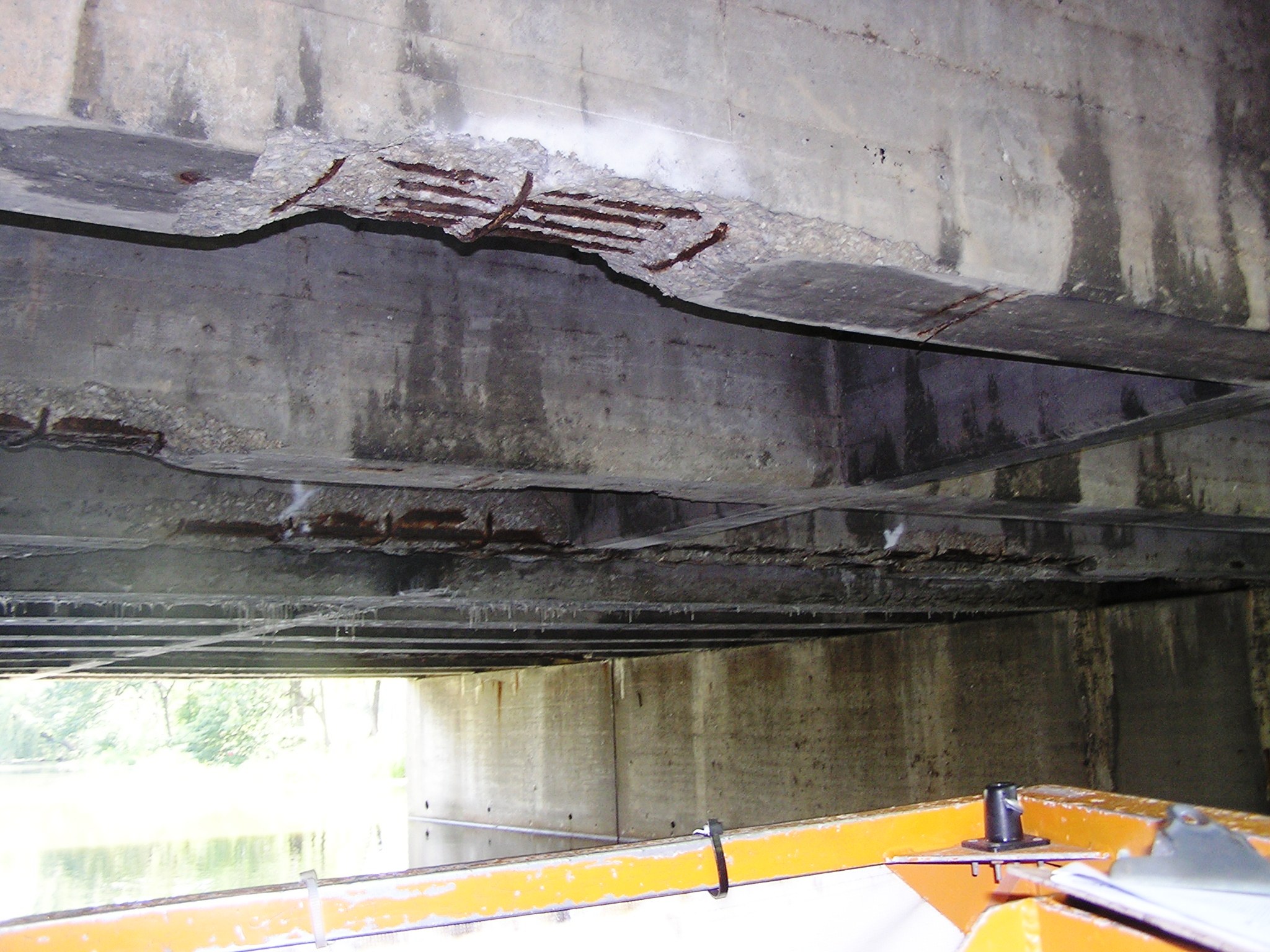 Reason for Posting
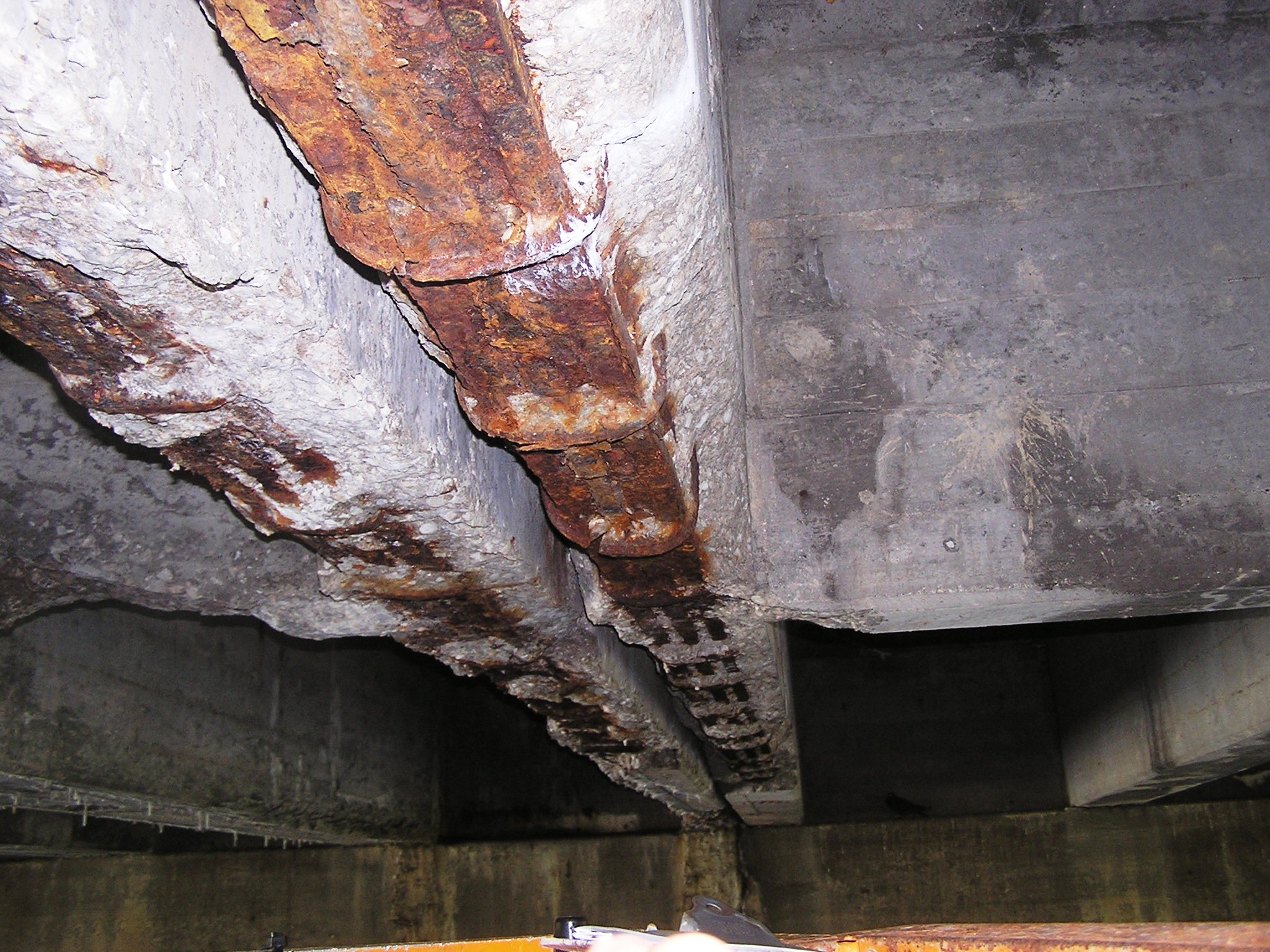 Reason for Posting
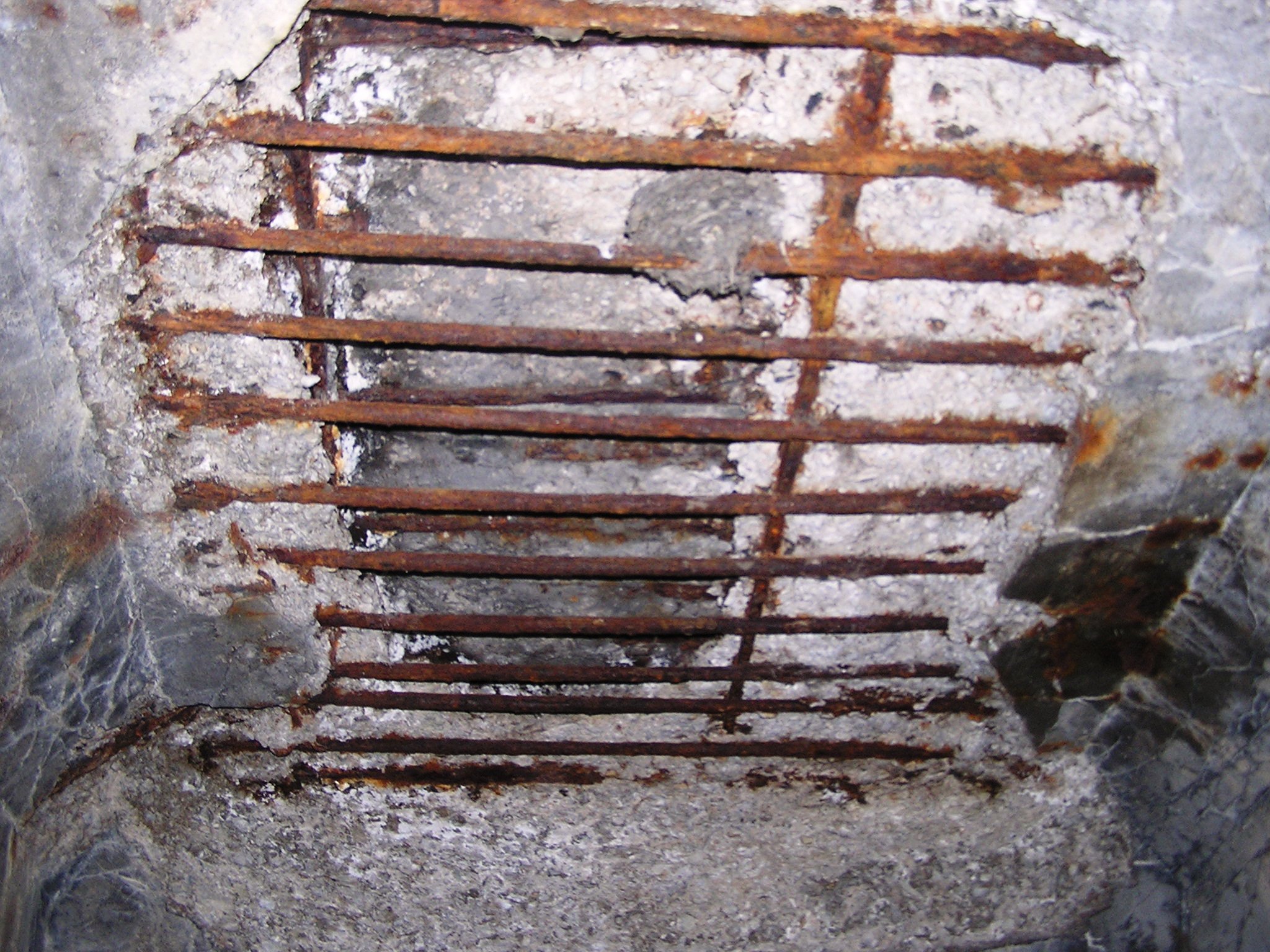 Equipment Used
Invitation for Bid
 Shall provide a WIM system cable of providing the weight of each truck (within 10% of the actual weight)  and allow the use of a cellular modem to transfer data.
 The system shall operate on a combination of solar panel and battery power. 
 Provide onsite installation supervision / calibration.
Equipment Used
International Road Dynamics (IRD)
 8 Class 1 BL-Piezo Sensors
 T.R.S. Classifier WIM
 32 MB Data Card 
 Cellular Modem
 Solar Panel / Battery System
 Road Reporter Software
Installation of Equipment
WIM Layout.pdf
Installation of Equipment
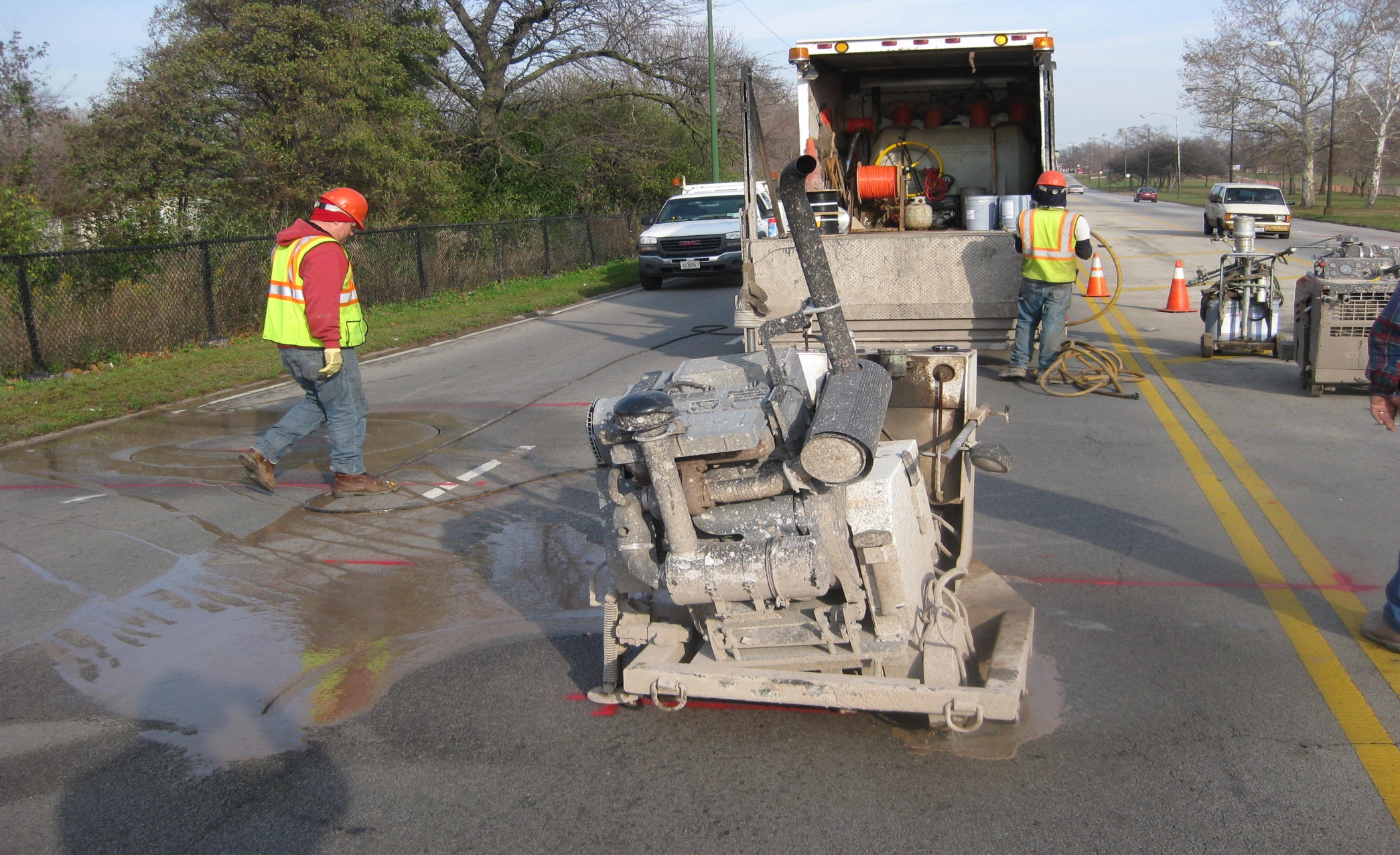 Installation of Equipment
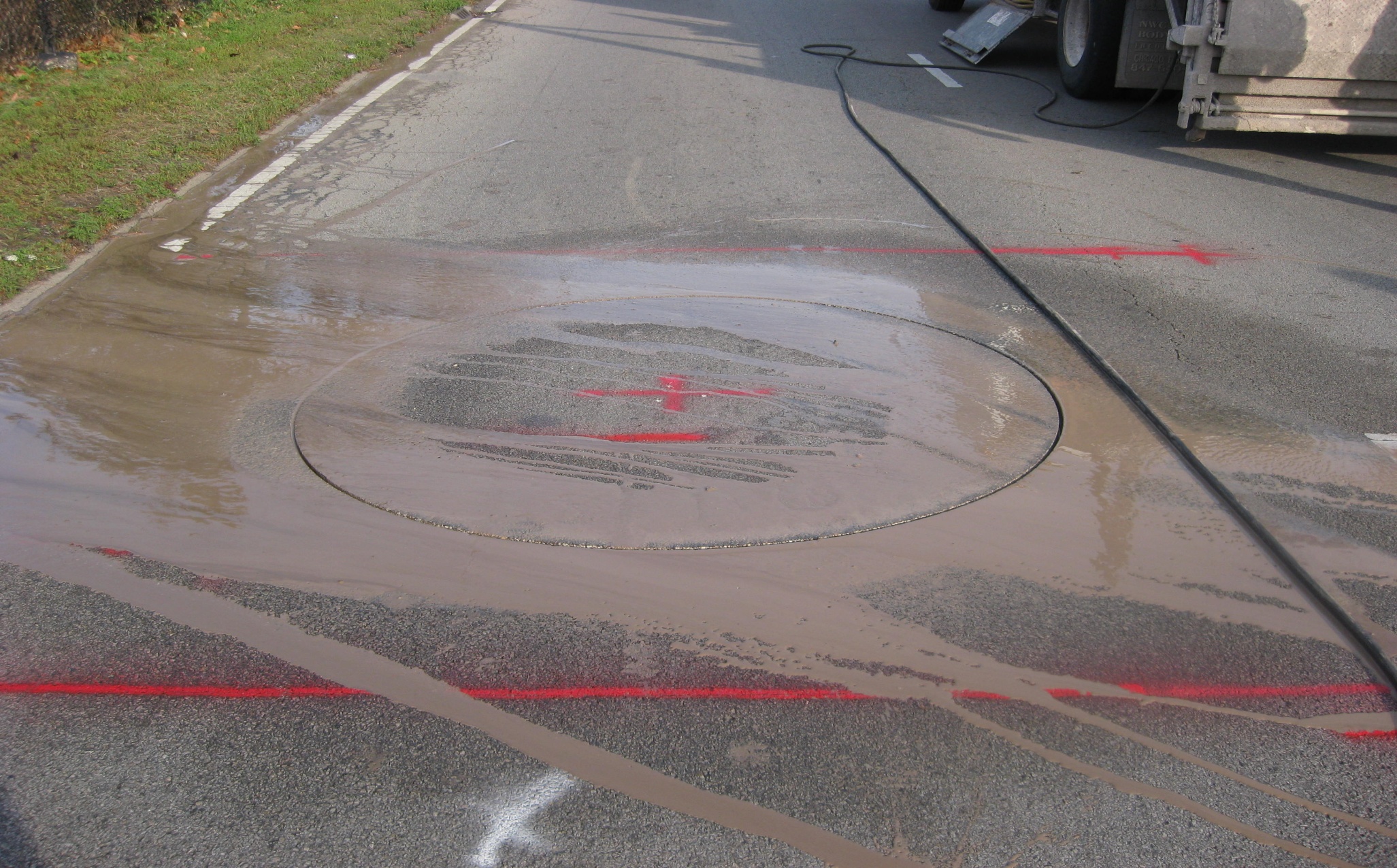 Installation of Equipment
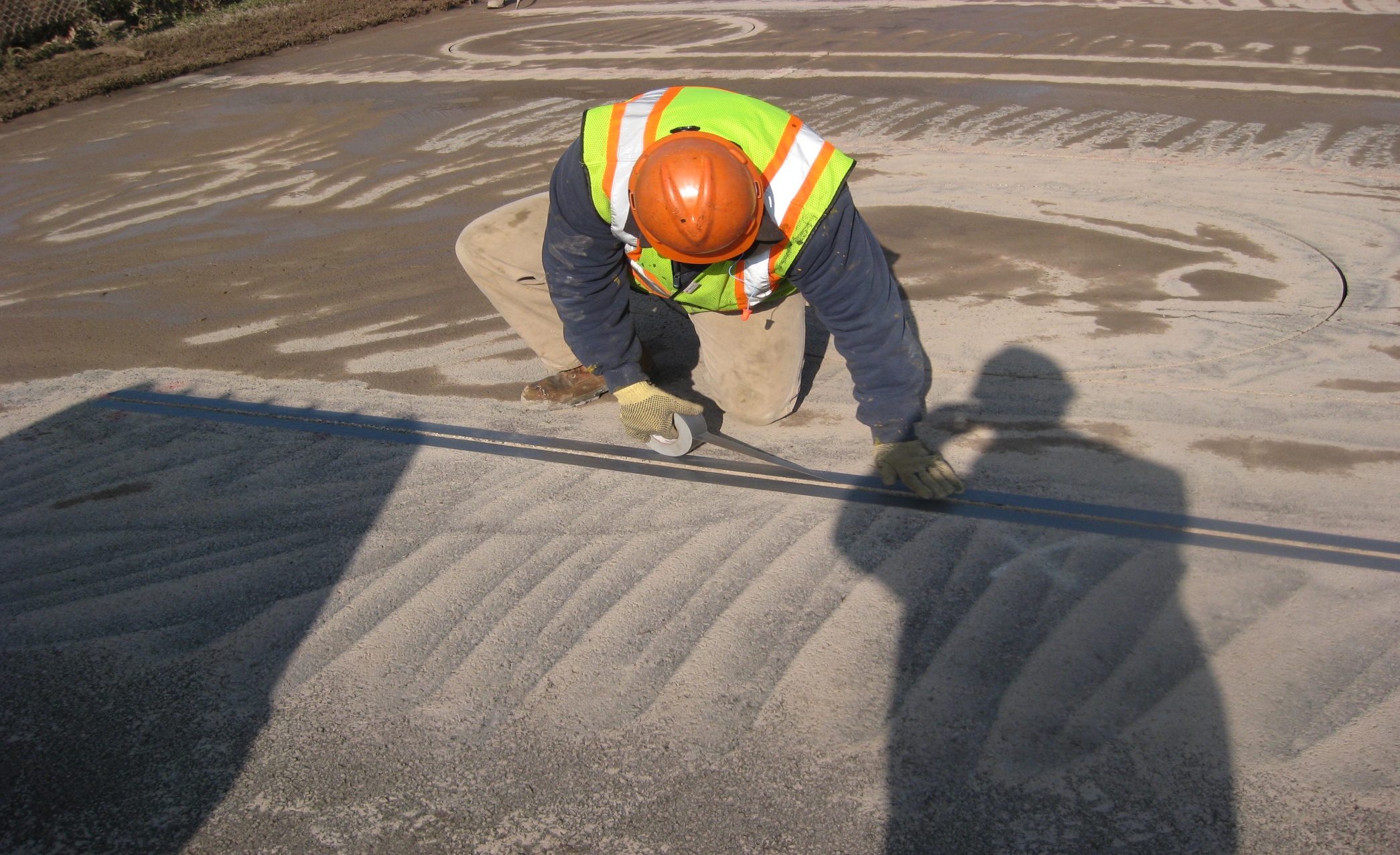 Installation of Equipment
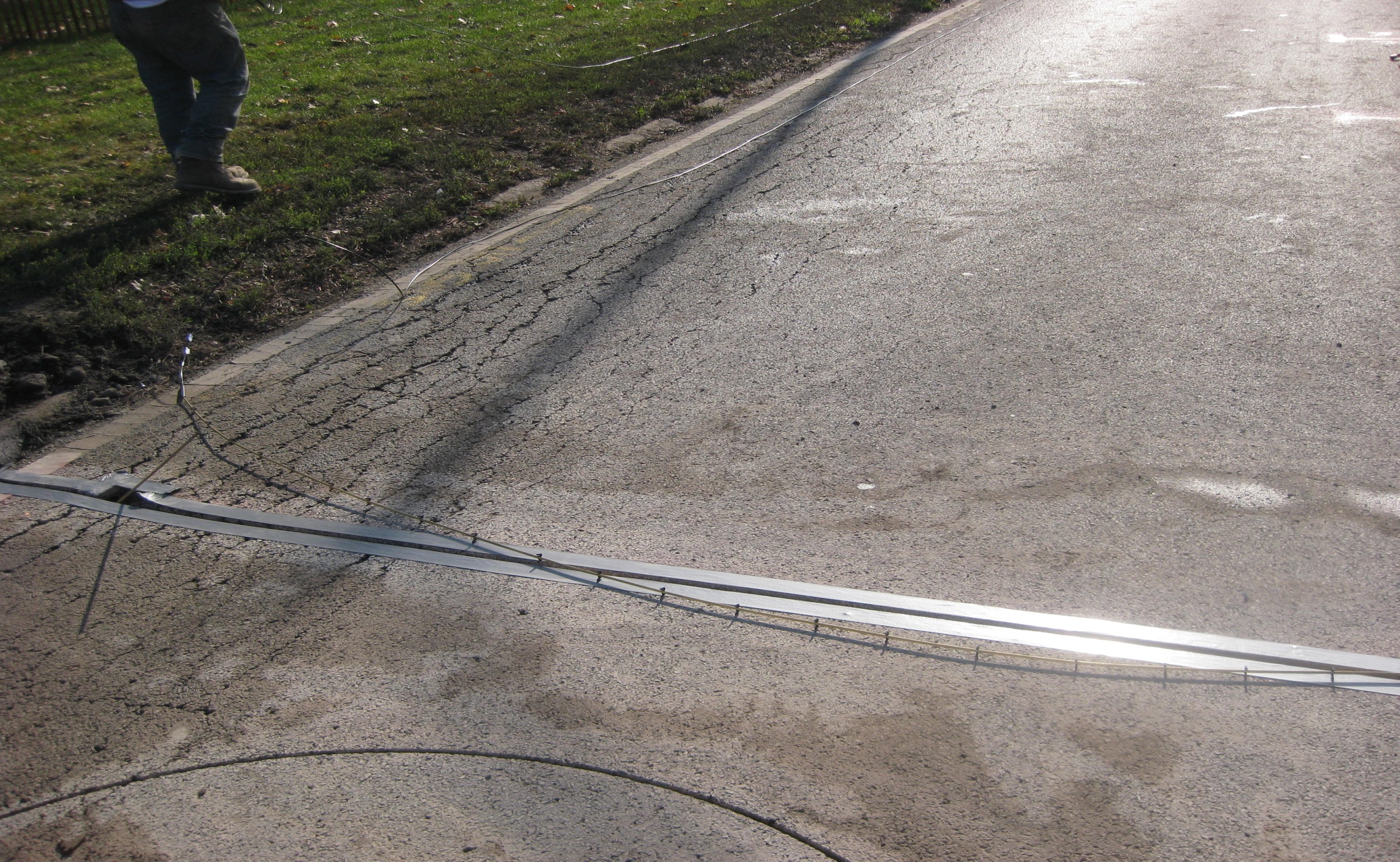 Installation of Equipment
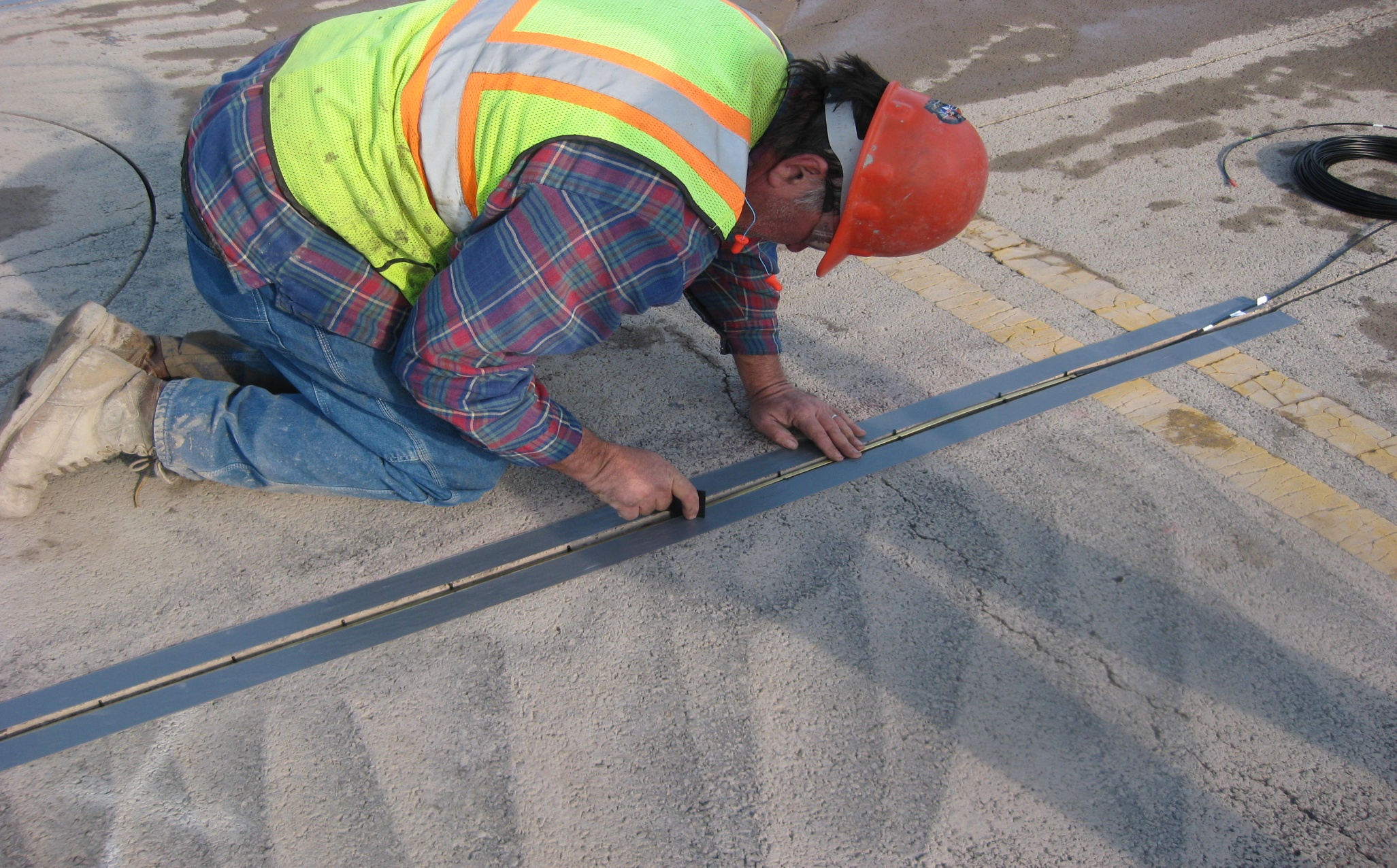 Installation of Equipment
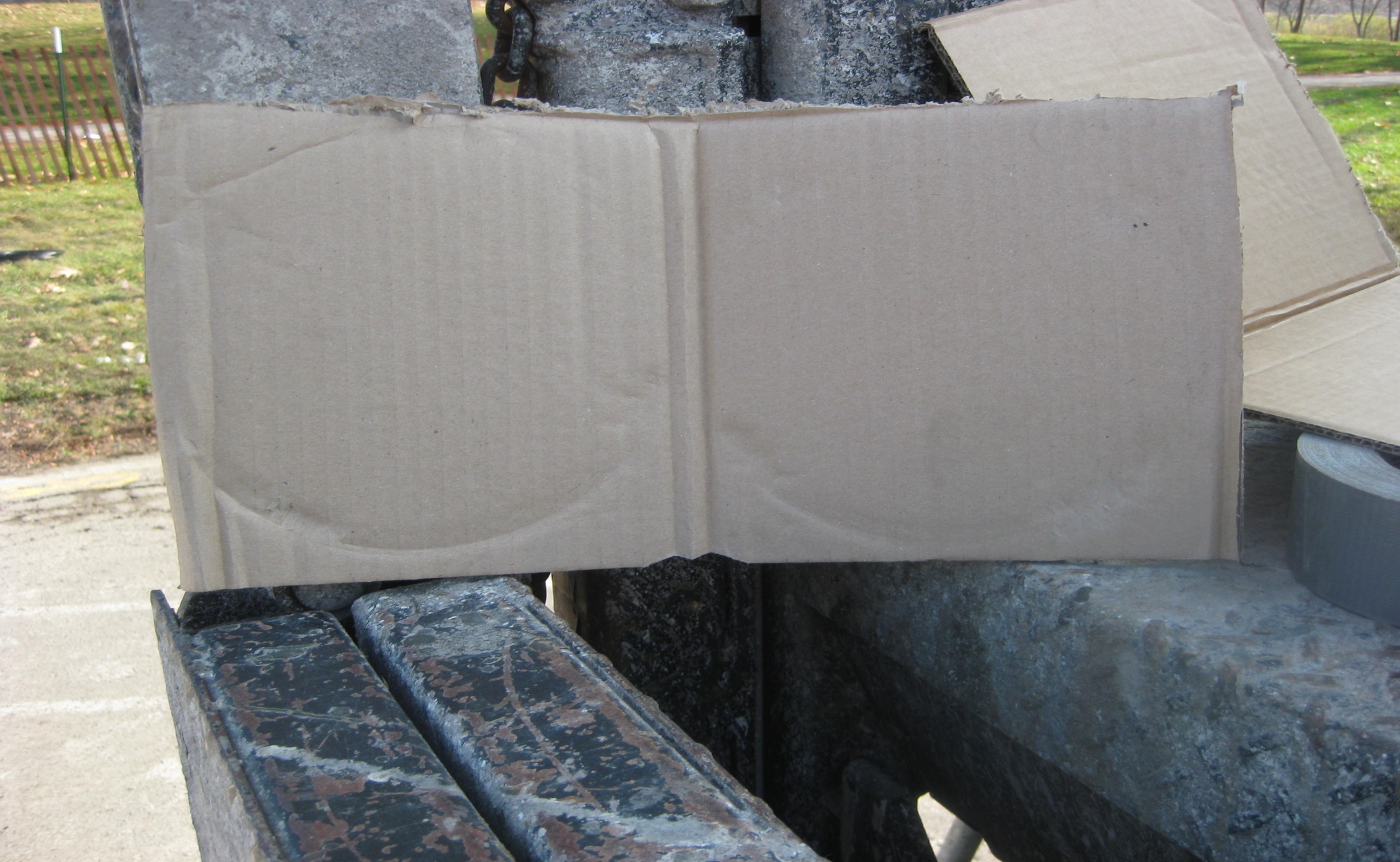 Installation of Equipment
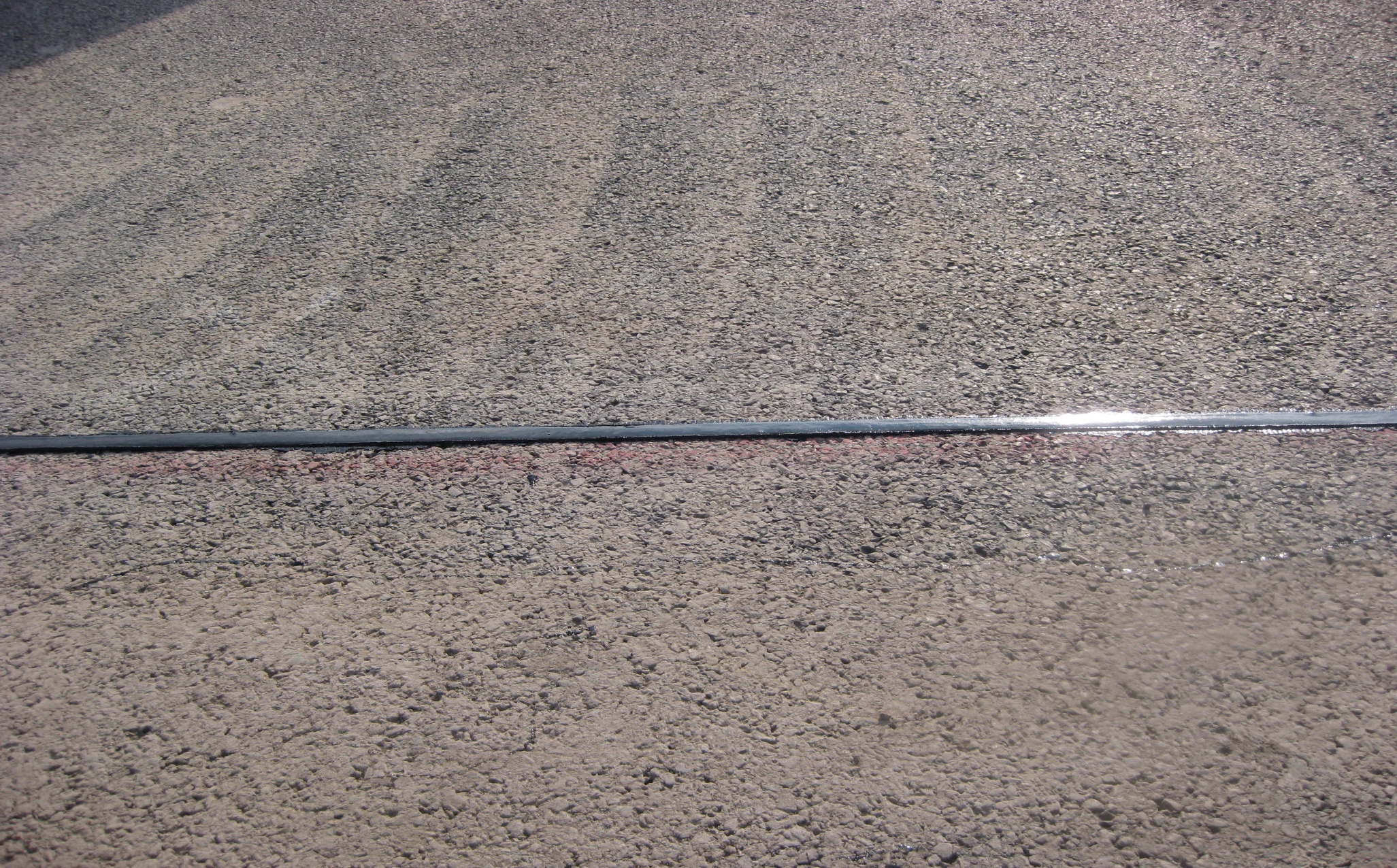 Installation of Equipment
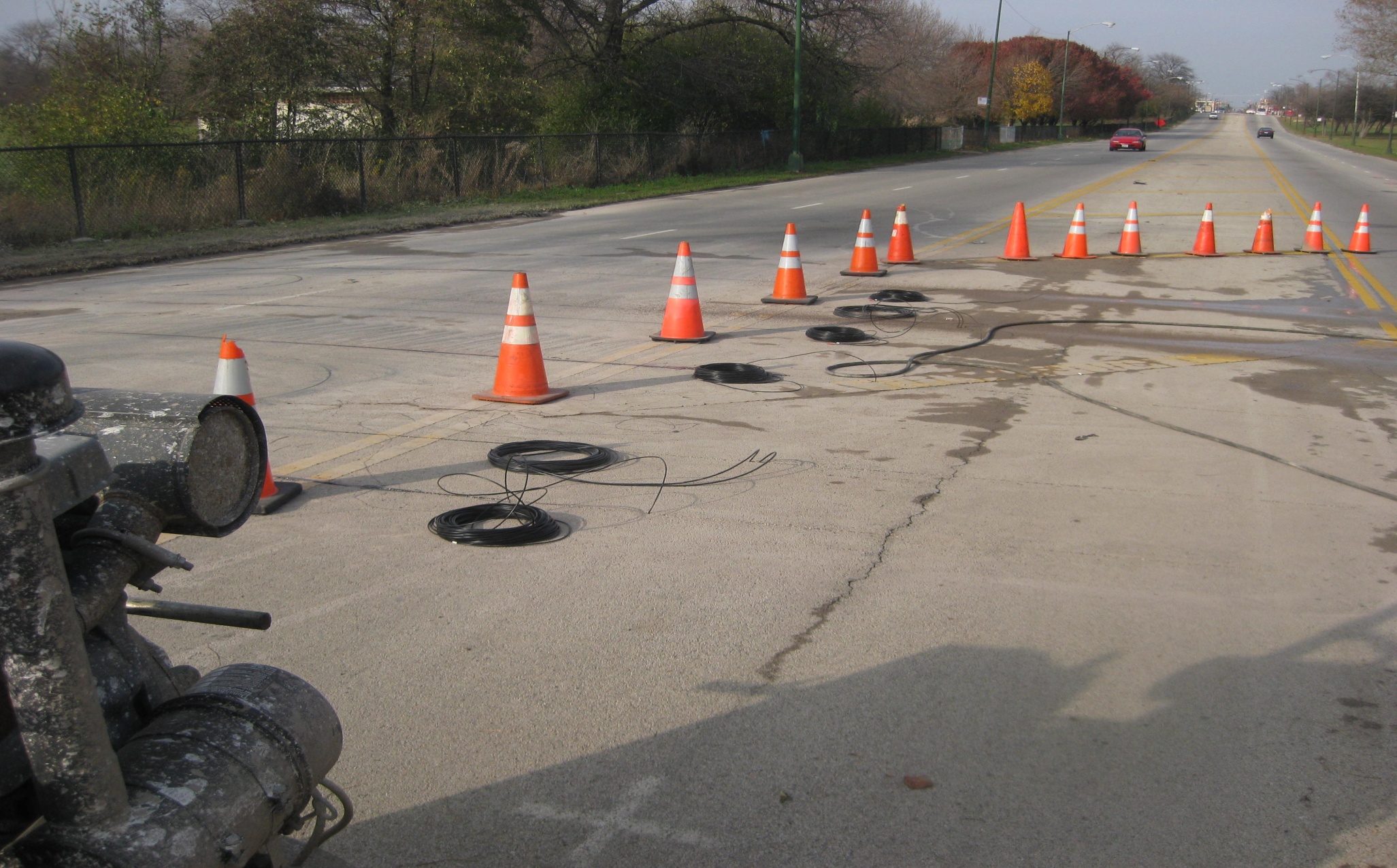 Installation of Equipment
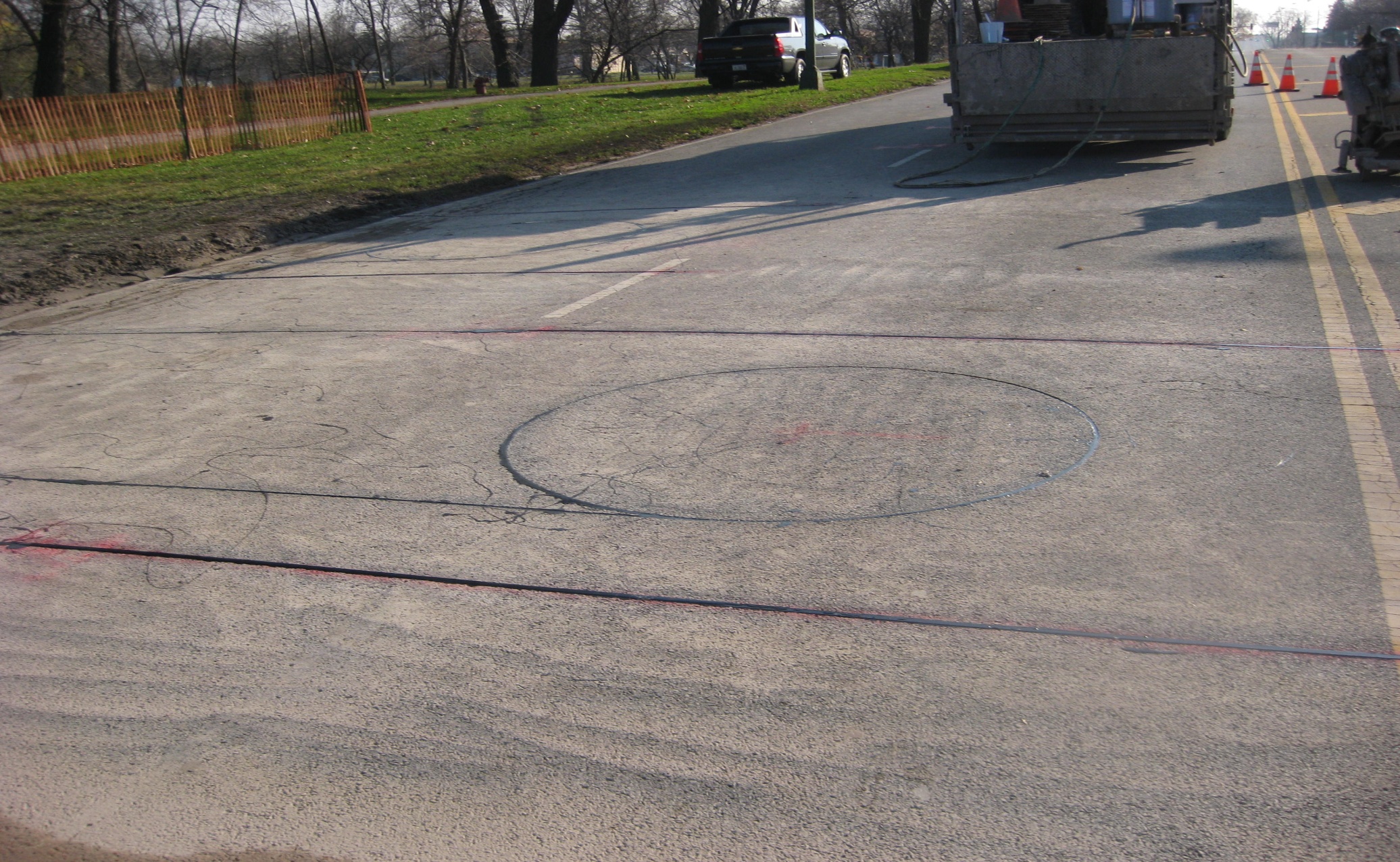 Installation of Equipment
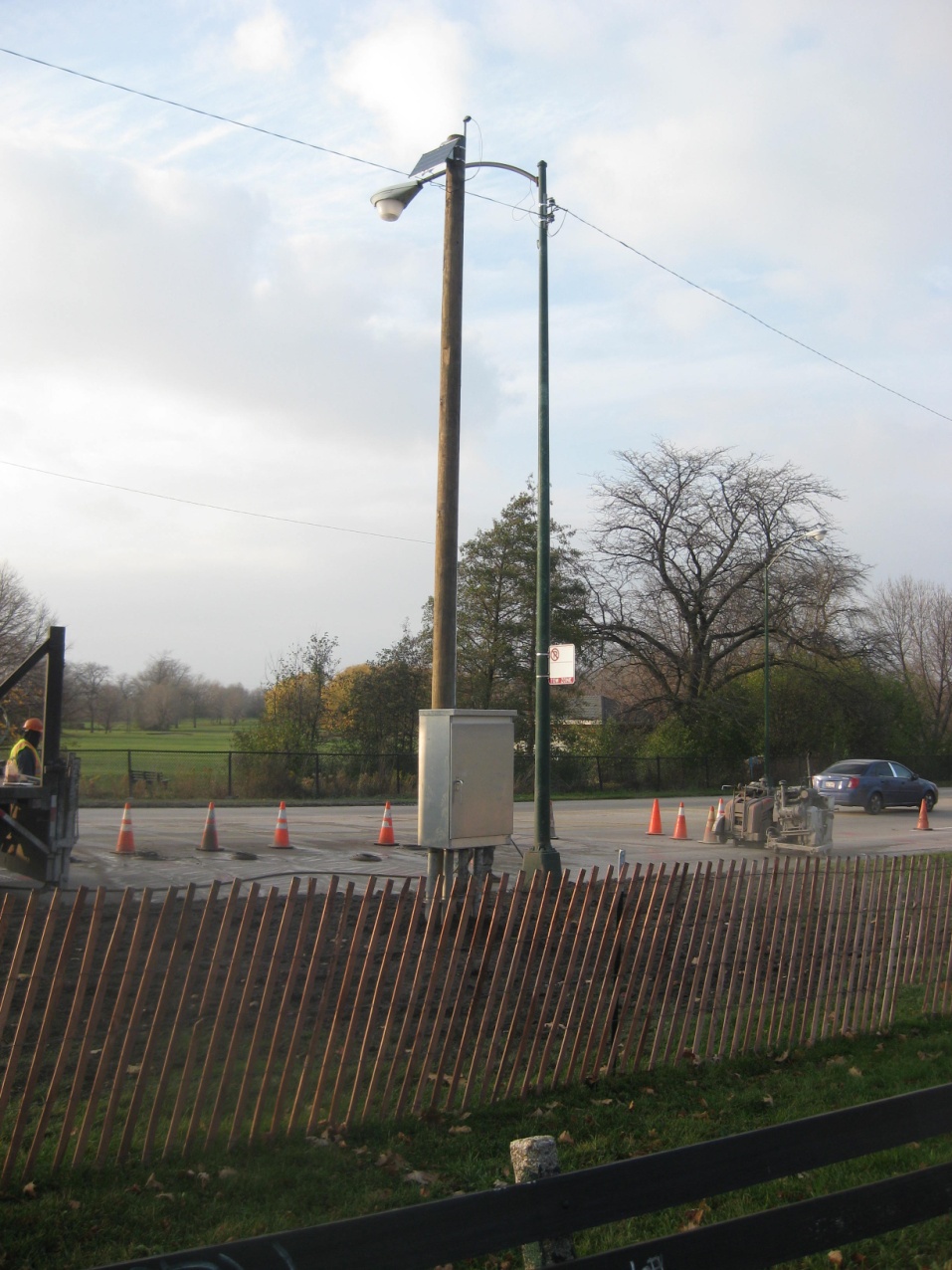 Software \ Reports
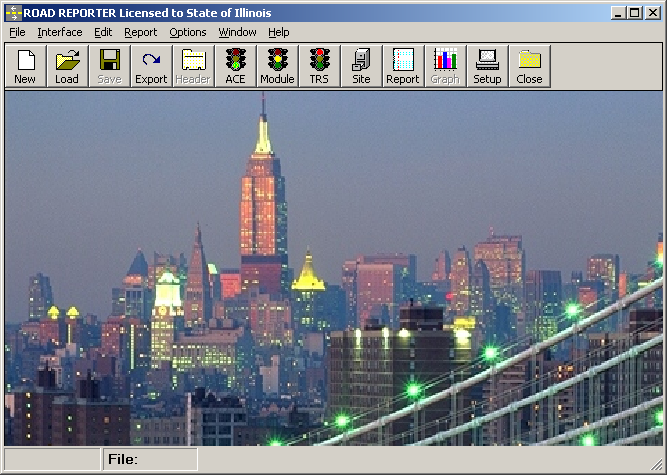 Software \ Reports
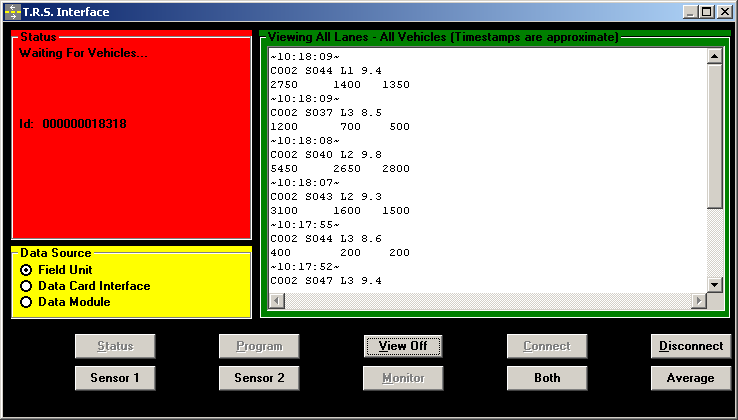 Software \ Reports
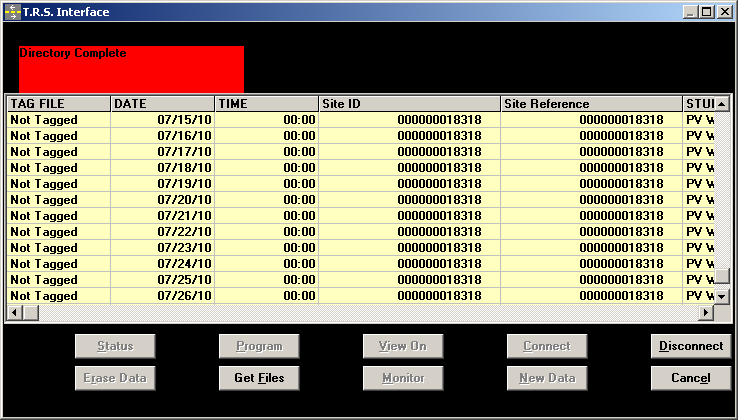 Software \ Reports
Summary 7-15-10 - 7-22-10.xlsx
Draft Policy Recommendations
Load restriction < 36 Tons
 ADTT > 1000
 WIM setup to monitor truck traffic
 Require signed detour
 Significant violations result in enhanced enforcement
 Continued violations result in evaluating closer to the Inventory Level = lower posting, possible closure
Current Status
Posting recently reduced to 10 Tons to remove trucks, easier for law enforcement to identify
 Notified District of intent to close if violations continue in interest of public safety
Questions?
Tim Armbrecht:  IDOT
217-782-6266
Tim.Armbrecht@illinois.gov

Dave Thompson: AECOM
312-351-4274
Dave.Thompson@aecom.com